主日信息
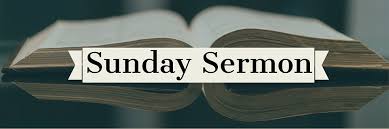 没有别的名！No Other Name！
Boise Chinese Christian Church 
10/22/2023
【使徒行者 Acts 4:1-12】
1 使徒对百姓说话的时候，祭司们和守殿官，并撒都该人忽然来了。Now as they spoke to the people, the priests, the captain of the temple, and the Sadducees came upon them,
2 因他们教训百姓，本着耶稣，传说死人复活，就很烦恼，being greatly disturbed that they taught the people and preached in Jesus the resurrection from the dead.
3 于是下手拿住他们。因为天已经晚了，就把他们押到第二天。And they laid hands on them, and put them in custody until the next day, for it was already evening.
【使徒行者 Acts 4:1-12】
4 但听道之人有许多信的，男丁数目约到五千。However, many of those who heard the word believed; and the number of the men came to be about five thousand.
5 第二天，官府、长老和文士在耶路撒冷聚会，And it came to pass, on the next day, that their rulers, elders, and scribes,
6 又有大祭司亚那和该亚法、约翰、亚历山大，并大祭司的亲族都在那里。as well as Annas the high priest, Caiaphas, John, and Alexander, and as many as were of the family of the high priest, were gathered together at Jerusalem.
【使徒行者 Acts 4:1-12】
7 叫使徒站在当中，就问他们说：“你们用什么能力，奉谁的名作这事呢？” And when they had set them in the midst, they asked, “By what power or by what name have you done this?”
8 那时，彼得被圣灵充满，对他们说：
Then Peter, filled with the Holy Spirit, said to them, “Rulers of the people and elders of Israel:
9 “治民的官府和长老啊，倘若今日因为在残疾人身上所行的善事，查问我们他是怎么得了痊愈，
If we this day are judged for a good deed done to a helpless man, by what means he has been made well,
【使徒行者 Acts 4:1-12】
10 你们众人和以色列百姓都当知道，站在你们面前的这人得痊愈，是因你们所钉十字架、　神叫祂从死里复活的拿撒勒人耶稣基督的名。
let it be known to you all, and to all the people of Israel, that by the name of Jesus Christ of Nazareth, whom you crucified, whom God raised from the dead, by Him this man stands here before you whole.
11 祂是你们匠人所弃的石头，已成了房角的头块石头。This is the ‘stone which was rejected by you builders, which has become the chief cornerstone.’
【使徒行者 Acts 4:1-12】
12 除祂以外，别无拯救。因为在天下人间，没有赐下别的名，我们可以靠着得救。”
Nor is there salvation in any other, for there is no other name under heaven given among men by which we must be saved.”
【约翰福音 John 1:5】
光照在黑暗里，黑暗却不接受光。
And the light shines in the darkness, and the darkness did not comprehend it.
【约翰福音 John 15:18-19】
18 “世人若恨你们，你们知道（或作“该知道”）恨你们以先，已经恨我了。“If the world hates you, you know that it hated Me before it hated you.
19 你们若属世界，世界必爱属自己的；只因你们不属世界，乃是我从世界中拣选了你们，所以世界就恨你们。
If you were of the world, the world would love its own. Yet because you are not of the world, but I chose you out of the world, therefore the world hates you.
【使徒行者 Acts 4:1-12】
12 除祂以外，别无拯救。因为在天下人间，没有赐下别的名，我们可以靠着得救。”
Nor is there salvation in any other, for there is no other name under heaven given among men by which we must be saved.”
【创世记 Genesis 4:23-24】
23 拉麦对他两个妻子说：“亚大、洗拉，听我的声音；拉麦的妻子细听我的话语：壮年人伤我，我把他杀了；少年人损我，我把他害了（或作“我杀壮士却伤自己；我害幼童却损本身”）。
Then Lamech said to his wives:“Adah and Zillah, hear my voice; Wives of Lamech, listen to my speech! For I have killed a man for wounding me, Even a young man for hurting me.
24 若杀该隐，遭报七倍；杀拉麦，必遭报七十七倍。”If Cain shall be avenged sevenfold, Then Lamech seventy-sevenfold.”
【马太福音 Matthew 5:38-39,43-44】
38 “你们听见有话说：‘以眼还眼，以牙还牙。’
“You have heard that it was said, ‘An eye for an eye and a tooth for a tooth.’
39 只是我告诉你们：不要与恶人作对。有人打你的右脸，连左脸也转过来由他打；
But I tell you not to resist an evil person. But whoever slaps you on your right cheek, turn the other to him also.
【马太福音 Matthew 5:38-39,43-44】
43 “你们听见有话说：‘当爱你的邻舍，恨你的仇敌。’
“You have heard that it was said, ‘You shall love your neighbor and hate your enemy.’
44 只是我告诉你们：要爱你们的仇敌，为那逼迫你们的祷告。
But I say to you, love your enemies, bless those who curse you, do good to those who hate you, and pray for those who spitefully use you and persecute you,
【路加福音 Luke 6:36】
你们要慈悲，像你们的父慈悲一样。
Therefore be merciful, just as your Father also is merciful.
【耶利米书 Jeremiah 17:9】
人心比万物都诡诈，坏到极处，谁能识透呢？
“The heart is deceitful above all things, And desperately wicked; Who can know it?
【使徒行者 Acts 4:1-12】
除祂以外，别无拯救。因为在天下人间，没有赐下别的名，我们可以靠着得救。”
Nor is there salvation in any other, for there is no other name under heaven given among men by which we must be saved.”
【提摩太前书 1 Timothy 2:5-6】
5 因为只有一位　神，在　神和人中间，只有一位中保，乃是降世为人的基督耶稣。
For there is one God and one Mediator between God and men, the Man Christ Jesus,
6 祂舍自己作万人的赎价，到了时候，这事必证明出来。
who gave Himself a ransom for all, to be testified in due time,
【罗马书 Romans 5:8-11】
8 惟有基督在我们还作罪人的时候为我们死，　神的爱就在此向我们显明了。
But God demonstrates His own love toward us, in that while we were still sinners, Christ died for us.
9 现在我们既靠着祂的血称义，就更要藉着祂免去　神的忿怒。
Much more then, having now been justified by His blood, we shall be saved from wrath through Him.
【罗马书 Romans 5:8-11】
10 因为我们作仇敌的时候，且藉着　神儿子的死，得与　神和好；既已和好，就更要因祂的生得救了。
For if when we were enemies we were reconciled to God through the death of His Son, much more, having been reconciled, we shall be saved by His life.
11 不但如此，我们既藉着我主耶稣基督得与　神和好，也就藉着祂以　神为乐。
And not only that, but we also rejoice in God through our Lord Jesus Christ, through whom we have now received the reconciliation.
【约翰福音John 14：6】
耶稣说：我就是道路、真理、生命，若不藉着我，没有人能到父那里去。
Jesus said to him, I am the way, the truth, and the life. No one comes to the Father except through Me.

【使徒行传Acts 4:12】
除祂以外，别无拯救。因为在天下人间，没有赐下别的名，我们可以靠着得救。
Nor is there salvation in any other, for there is no other name under heaven given among men by which we must be saved.